EANS I Monitoring
Monitoring Activities, FAQ and Open Discussion
May 9th, 2023
1
Agenda
2
Monitoring Overview and Activities
Monitoring is a collaborative process that includes input from both the non-public school and Colorado Department of Education (CDE). This is to ensure that both parties involved in the Monitoring Process are aware of the expectations and requirements.

CDE will use existing processes, systems and data for monitoring reviews:  
Applications for use of federal funds, including CRRSA EANS applications 
Application budget, and responses to comments 
Small Business Administration PPP Loan Data  

Non-public schools will be required to submit the following reports and evidence:  
Colorado GEER, RISE and EANS Closeout and Final Narrative Report 
Evidence supporting the number of low-income students reported in the EANS application 
Asset Tagging
3
Submitting EANS I Evidence
To demonstrate compliance, non-public schools will submit the required evidence through both Smartsheet's and Syncplicity. Smartsheet's will be used so non-public schools can easily enter necessary information through a simple form. While Syncplicity, a secure online platform, will be utilized for the submission of evidence that may contain personally identifiable information or PII. 

Student Evidence- To be collected through Syncplicity (see office hours recording from 4/25/23)
Asset Tagging- To be collected through Smartsheet  (see office hours recording from 4/25/23)
Colorado GEER, RISE and EANS Closeout and Final Narrative Report- To be submitted through Smartsheet (see office hours from 5/2/23)
4
Recap of: Submitting EANS I Evidence
Student Evidence- To be collected through Syncplicity 
Within the EANS application, non-public schools specified the number of students considered low income within the student enrollment data. Applicants were allowed to choose between several data sources that to determine the number of low-income students whose family income does not exceed 185 percent of the 2020 Federal poverty guidelines.  

Free or reduced-price lunch data,
Scholarship or financial assistance data,
E-Rate data, 
American Community Survey (ACS) data,
U.S. Census Bureau Small Area Income and Poverty Estimates (SAIPE) program data,
Proportionality Data (Title I),
Other relevant data, such as data that the non-public school has provided to the State for purposes of State or local programs.
5
Student Enrollment and Low-Income Evidence
CDE will utilize the Syncplicity Platform to collect student enrollment and poverty data from the 2019-2020 school year. Examples of evidence includes but is not limited to:

Enrollment Data: 
Colorado Department of Education student October report
Report from the school's Student Information System

Poverty Data:
Child nutrition claim forms
NSLP applications
Low-income survey 
Scholarship and or financial assistance data that meets 185% of the federal poverty guidelines
E-rate form 471
Copies of data from the 2019-2020 school year from the following: 
U.S. Census Bureau Small Area Income and Poverty Estimates (SAIPE) program data,
Proportionality Data (Title I),
Other relevant data, such as data that the non-public school has provided to the State for purposes of State or local programs.

DO NOT upload your student data through Smartsheet, or email, as it contains personally identifiable information (PII).
6
Recap of Asset Tagging
Asset Tagging- 
All items purchased by CDE on behalf of NPS, including items the schools were reimbursed for, must remain in public control.

Program Requirements : All non-consumable items must be tagged
For non-capital items considered highly walkable, attractive, such as Chromebooks, laptops, small printers, web camera, speakers, iPads, tablets, portable ventilation systems, etc. 

Single item equipment with a purchase value greater than $5000 per unit must be tracked, maintained and inventoried per federal regulation 2 CFR 200.312 and must be done once every two years at least throughout the record retention period.
7
Recap: Colorado GEER, RISE and EANS Closeout and Final Narrative Report
The purpose of this closeout and final narrative report is to collect the impact of Emergency Assistance to Non-public School support and to identify and understand if the items provided to the non-public school can remain at the school or if the items need to be collected and remain in public control. 
Public Control: Owned or otherwise under the control of a state or public entity. EANS funds were not released to non-public schools. CDE purchased or reimbursed schools for eligible goods therefore the items are owned by CDE and must have a property tag.

Report Sections:
Grant and Program Demographic and Contact Information
Part I: Final Narrative Report
Part II: Final Property Report
Part III: File Upload
8
[Speaker Notes: Note on the name of this report: We are collaborating with the Governor's office with this shared collection tool. There are questions that will only appear for GEER/RISE applicants and not for EANs applicants. Once you select EANS from the first drop down in the form, you will ensure you only are having to respond to the EANS specific questions.

Purpose

Sections https://app.smartsheet.com/b/form/8f72f925b5b8429dbd3a71be235ec68f  (Can do a live demonstration while talking through the section specifics.
Contact info and organizational information
Narratives to be completed around Accomplishments, Impact and Outcomes, and Future Plans (if any) to continue the project (for example, plans for continued use of items purchased)
Report if permanent equipment were acquired (if yes, fill out equipment inventory form and submit with the form, no, then you can still use the form for inventory purposes if you like) and 
Permanent equipment, defined as tangible item that is durable and nonexpendable and has a useful life of at least one year, and aquisi

if NPS has any residual suppose exceeding $5,000 in TOTAL aggregate value (if so, fill out Residual Supplies form and  indicate if you request to continue to use beyond September 30, 2023)
Required File Upload: CCRSA EANS Certification Form
As applicable: Equipment Inventory Form and Residual Supplies Form]
Notes, Recommendations and Best Practices for completing Closeout and Final Narrative Report
Note - the form does NOT have a save function. We recommend using the Planning Document to review collection requirements, collect information and draft narrative responses before copying into the collection form.
Refer to descriptions in your approved application to help answer the narrative responses.
The Equipment Inventory Form and Residual Supplies Form may not be required to submit but are good to fill out for tracking and inventory purposes. 
Before you submit, you can click the "Send me a copy of my responses" button to enter your email. This will send a copy of your submission to you so you can have it on file.
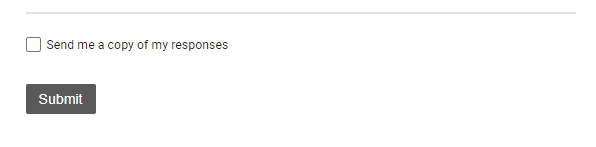 9
Frequently Asked Questions: Student Enrollment and Low-Income Evidence
A. Student Enrollment and Low-Income Evidence 
A1-Q. Where do I submit my student enrollment and low-income evidence? 
A1-A. Please upload it through the secure online platform called Syncplicity. Please DO NOT upload your evidence through Smartsheet, or email, as it contains personally identifiable information (PII).
A5-Q. It looks like I had the wrong poverty data in the application. What do I do now?
A5-A. Send CDE what you have on file. Do not re-create or correct errors found in your files. During review, CDE will review and assess the information provided and follow up with the next steps that the school will need to follow.
A11-Q. Where do we find the 185% number? 
A11-A.  2020 Poverty Guidelines website provides the poverty guideline by persons in family/household. Based on the family size, multiply that number by 185% and that will give you the maximum household income.
10
Frequently Asked Questions: Asset Tagging
B. Asset Tagging
B3-Q. Can we retain the inventory even if we don’t have another federal program that the inventory can support?
B3-A. If CDE determines, in coordination with non-public school officials, that non-public school students and teachers continue to need equipment and supplies purchased with EANS funds for the purpose of the EANS program beyond the period of performance (September 30, 2023) CDE may continue to permit the non-public school to use the equipment and supplies. 
B8-Q. How will we receive our tags from CDE? 
B8-A. CDE will mail the tags directly to the non-public schools.
B14-Q. If we did not receive a spreadsheet from CDE, does that mean we don't have any items to be tagged?
B14-A. Not necessarily. If you received reimbursement for eligible items, CDE may not have the serial number for those items. Therefore, you will receive a blank spreadsheet for any of those items that were reimbursed but we haven’t sent the spreadsheet out yet. 
B15-Q. Have Asset Tagging spreadsheets already been sent out to all schools?
B15-A. CDE has not yet received the asset tags. After CDE has received the asset tags they will be mailed via USPS. At that time, CDE will be able to provide schools with the Asset Tagging and Serial Number spreadsheet.
11
Frequently Asked Questions: Asset Tagging Continued
B. Asset Tagging
B17-Q. Is CDE coming to get this equipment? 
B1-A. CDE currently has no plans to pick up equipment. Review of submitted monitoring documents will drive any changes to plans.
B18-Q. What other federal programs could these be used for? 
B-18A. On the GEER, RISE and EANS Closeout and Final Narrative report, the non-public school will need to identify other federal programs like Title I, Part A, Title I, Part C, Title II, Part A, Title III, IDEA, etc. that the equipment will be used. Information about those programs can be found at http://www.cde.state.co.us/fedprograms/ov/index.
B19-Q. What if my school does not participate in other federal programs?
B19-A. On the GEER, RISE and EANS Closeout and Final Narrative report, the non-public school will need to provide CDE with a brief narrative on the future use of the equipment. For example, if the school requested Chromebooks to address learning loss caused by the pandemic, the school will need to let us know how those Chromebook are going to continue to address the deficiencies within the school.
12
Frequently Asked Questions: GEER, RISE and EANS Closeout and Final Narrative Report
C. GEER, RISE, and EANS Closeout and Final Narrative Form
C2-Q: What do I put for my major project goals/impacts/outcomes if I just bought cleaning supplies/equipment/furniture/Chromebook? 
C2-A. Describe intent and need of purchase or program as stated in your approved application narrative and describe how those items impacted and supported the school’s response to the pandemic.

C3-Q: What’s the difference between the Equipment and Inventory Form and the Asset Tagging excel sheet? 
C3-A. The Asset Tagging excel sheet only tracks asset tags and serial numbers associated with some item types (highly walkable, attractive, non-capital items and single items over $5,000).  
The Equipment and Inventory Form collects additional information for permanent equipment including status, condition, location, if the NPS plans to use beyond performance period and, if so, which federal program(s) it will support (See 2 CFR 200.313 for additional information on equipment purchased with a federal grant).
13
Frequently Asked Questions: EANS Equipment Inventory Form
D. EANS Equipment Inventory Form
D2-Q: Can I just submit the Asset tagging sheet instead of the Equipment and Inventory Form?  Do I need to copy and paste it into the Equipment Inventory form? Can I just submit my own inventory form and add missing information?
D2-A: You can combine the Asset tagging sheet with the Equipment and Inventory form into one document as long as the information from each form is included.

D3-Q. What if an item is broken or no longer being used, how does the school dispose of that item?
D3-A. Since the items purchased through EANS are considered property of CDE, the state will need to dispose of the items.
14
Frequently Asked Questions: Residual Supplies Form
E. Residual Supplies Form
E2-Q: What’s the difference between the Residual Supplies and Materials Inventory Form and the Asset Tagging excel sheet?
E2-A: The Asset Tagging excel sheet only tracks asset tags and serial numbers associated with some item types (highly walkable, attractive, non-capital items and single items over $5,000).
The Residual Supplies and Inventory form is a tool to help calculate whether NPS has residual inventory of unused supplies exceeding $5,000 in total aggregate value, if the NPS plans to continue using those supplies beyond performance period and, if so, which federal program(s) it will support.  This information is required to apply federal disposition guidelines and regulations.

E3-Q: Can I just submit the Asset Tagging sheet instead of the Residual Supplies Form?
E3-A: No, to assess and apply federal disposition guidelines and regulations, an updated collection of residual inventories of unused supplies exceeding $5,000 in total aggregate value is necessary.
15
Notification, Review Process and Timeline
Reminder:  DO NOT upload your student data through Smartsheet, or email, as it contains personally identifiable information (PII).

CDE staff will then review the submitted evidence and provide a response within 30 business days (approximately 6 weeks). 






Additional Resources:
EANS Monitoring FAQ
EANS Disposition Guidance
All evidence and forms are due by June 30, 2023
*please note this due date has changed from May 31, 2023*
16
Open Discussion
17
Contacts
Monitoring Questions: 

Elena Merrit (merrit_e@cde.state.co.us)

Website: EANS Monitoring
[Speaker Notes: EM]